ยินดีต้อนรับผู้เข้าร่วมประชุมจังหวัดนำร่อง
ดำเนินการในปีงบประมาณ ๒๕๕๙ ทั้งหมด ๑๒ จังหวัด ได้แก่ 
จังหวัดชลบุรี สมุทรสาคร ระยอง ขอนแก่น กาฬสินธุ์ อุดรธานี หนองบัวลำภู เชียงใหม่ เชียงราย สงขลา นครพนม กรุงเทพมหานคร
๓๐ สิงหาคม ๒๕๕๙
ประชุมชี้แจงแนวทางการดำเนินงานและการจัดอบรมการใช้โปรแกรม ITEMS ผ่านหมายเลขโทรศัพท์ ๑๖๖๙ เชื่อมโยงกับระบบการทำงานของ TTRS ,TOT และ Medical Hub
ในวันที่ ๓๐ สิงหาคม ๒๕๕๙ เวลา ๐๘.๓๐ – ๑๖.๓๐ น. 
ณ ห้องประชุมไมดาส ๗ ชั้น ๙ โรงแรมไมด้า งามวงศ์วาน จังหวัดนนทบุรี
การลงพื้นที่เตรียมพร้อมระบบการแพทย์ฉุกเฉินเพื่อช่วยเหลือผู้ที่บกพร่องทางการได้ยินศูนย์รับแจ้งเหตุและสั่งการจังหวัดนำร่อง
นางพัชรี รณที
ผู้จัดการงานบริหารการสื่อสารสั่งการ
สถาบันการแพทย์ฉุกเฉินแห่งชาติ
๗ กรกฎาคม ๒๕๕๘
สพฉ. จับมือมูลนิธิสากลเพื่อคนพิการ กสทช. และทีโอที พัฒนาระบบการแจ้งเหตุเจ็บป่วยฉุกเฉินสำหรับผู้สูงอายุและผู้บกพร่องทางการได้ยิน นำร่องพัฒนา 7 จังหวัด พร้อมจัดหาล่ามและจัดทำฐานข้อมูลคนพิการ หวังให้เข้าถึงบริการด้านการแพทย์ฉุกเฉินได้อย่างทันท่วงที
ที่ห้องประชุมอาคารเฉลิมพระเกียรติพระบาทสมเด็จพระเจ้าอยู่หัว ๘๔ พรรษา สถาบันการแพทย์ฉุกเฉินแห่งชาติ (สพฉ.) ร่วมกับมูลนิธิสากลเพื่อคนพิการและบริษัท ทีโอที จำกัด (มหาชน) จัดพิธีลงนามบันทึกความร่วมมือ (เอ็มโอยู) การพัฒนาระบบการแพทย์ฉุกเฉินสำหรับผู้สูงอายุ และผู้บกพร่องทางการได้ยินและการพูด
นพ.โสภณ เมฆธน รองปลัดกระทรวงสาธารณสุข กล่าวว่า การบันทึกความร่วมมือครั้งนี้ถือเป็นการพัฒนาการดูแลผู้ป่วยฉุกเฉินที่สอดคล้องกับยุคปัจจุบันที่ผู้สูงอายุจะมีจำนวนเพิ่มมากขึ้น และพัฒนาระบบในการช่วยเหลือผู้ด้อยโอกาส คนพิการทางการได้ยิน โดยจากฐานข้อมูลทะเบียนกลางคนพิการสำนักงานส่งเสริมและพัฒนาคุณภาพชีวิตคนพิการแห่งชาติมีทั้งสิ้นกว่า 1,374,133 คน  เป็นคนพิการทางการได้ยินและสื่อความหมายจำนวน 221,199คน ซึ่งจะได้รับประโยชน์และเข้าถึงการบริการด้านการแพทย์ฉุกเฉินมากขึ้น ดังนั้นจึงเป็นเรื่องที่น่ายินดีที่เกิดความร่วมมือในการบูรณาการดูแลตั้งแต่การเริ่มแจ้งเหตุ ไปจนกระทั่งการเข้าถึงผู้ป่วยได้อย่างรวดเร็ว และจะเพิ่มโอกาสรอดชีวิตให้กับผู้ป่วยฉุกเฉิน
แผนการดำเนินงานปี ๒๕๕๘
แจ้งเวียนหนังสือถึงนพ.สสจ.ทุกจังหวัดสมัครเข้าร่วมโครงการพัฒนาระบบการแพทย์ฉุกเฉินเพื่อช่วยเหลือผู้ที่บกพร่องทางการได้ยิน และผู้สูงอายุ มี ๔ จังหวัด ที่สมัครเข้าร่วมโครงการ ได้แก่ นนทบุรี สมุทรสาคร สมุทรปราการ เชียงราย
ประชุมการดำเนินงานภายใต้ความร่วมมือระหว่างสถาบันการแพทย์ฉุกเฉินแห่งชาติกับมูลนิธิสากลเพื่อคนพิการ เดือนละ ๑ ครั้ง เพื่อรายงานผลการดำเนินงาน ติดตาม แก้ไขปัญหาอุปสรรค สรุปผลการดำเนินงานและขับเคลื่อนขยายผลในปี ๒๕๕๙
เดินทางลงพื้นที่ชี้แจงแนวทางการดำเนินงานให้กับจังหวัดนำร่อง และเตรียมพร้อมระบบการแพทย์ฉุกเฉินโดยการเชื่อมโปรแกรม ITEMS กับศูนย์บริการถ่ายทอดการสื่อสารแห่งประเทศไทย( TTRS)
จัดประชุมชี้แจงแนวทางการดำเนินงานและจัดอบรมการใช้โปรแกรมITEMSผ่านหมายเลขโทรศัพท์๑๖๖๙เชื่อมโยงกับระบบการทำงาน TTRS,TOT วันที่ ๗-๘ก.ค.๒๕๕๘
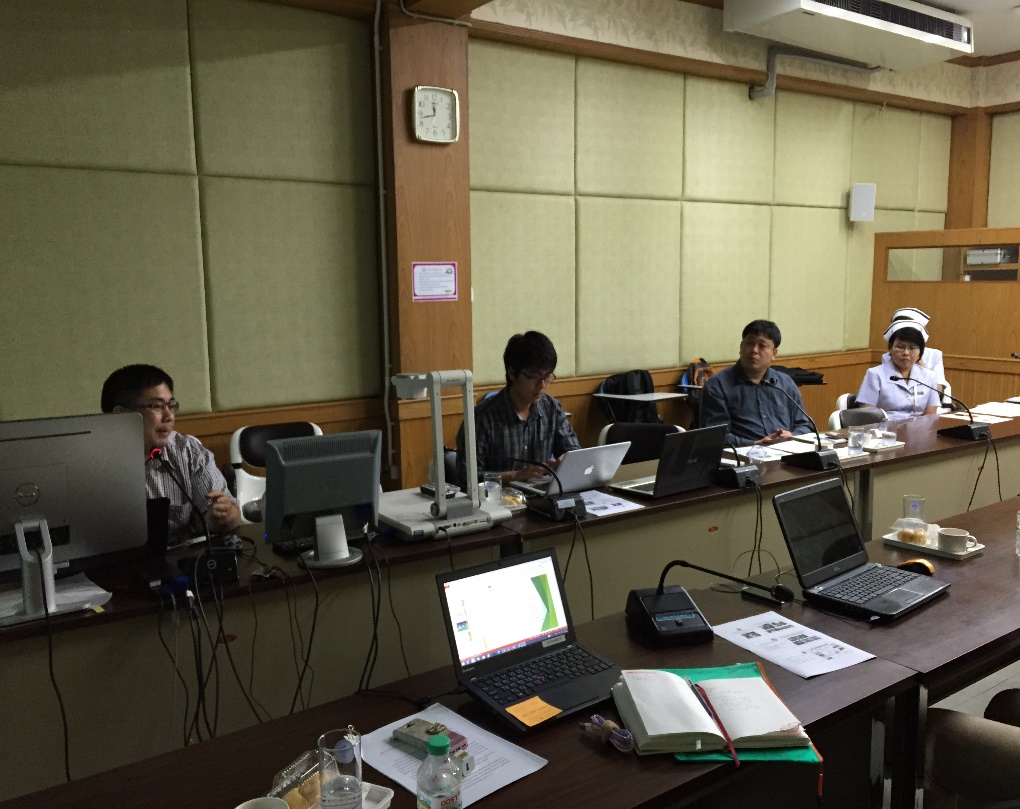 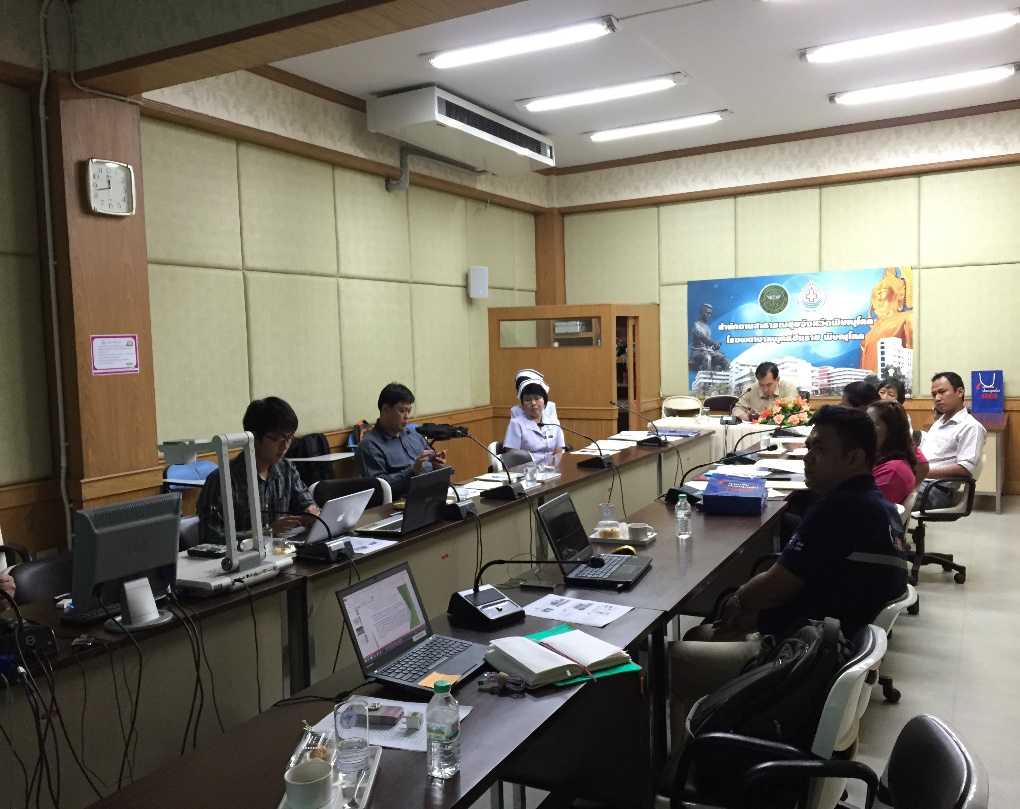 ลงพื้นที่เตรียมความพร้อมศูนย์รับแจ้งเหตุและสั่งการจังหวัดพิษณุโลก 
๑๙ พฤษภาคม ๒๕๕๘
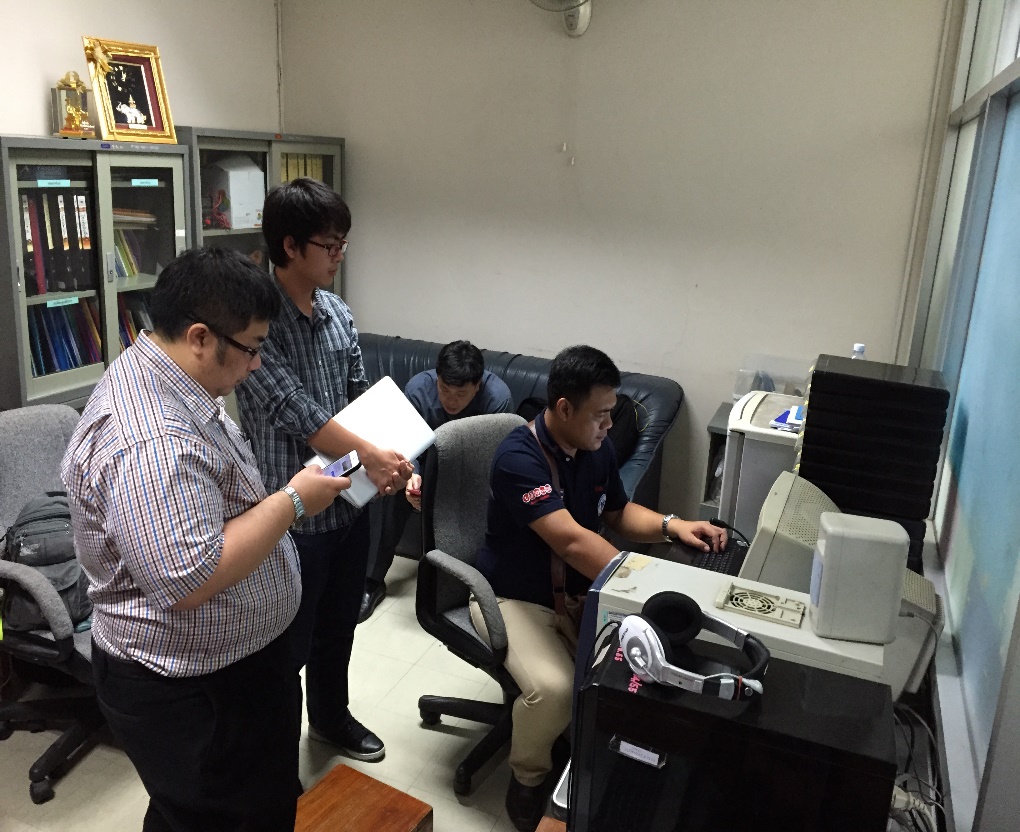 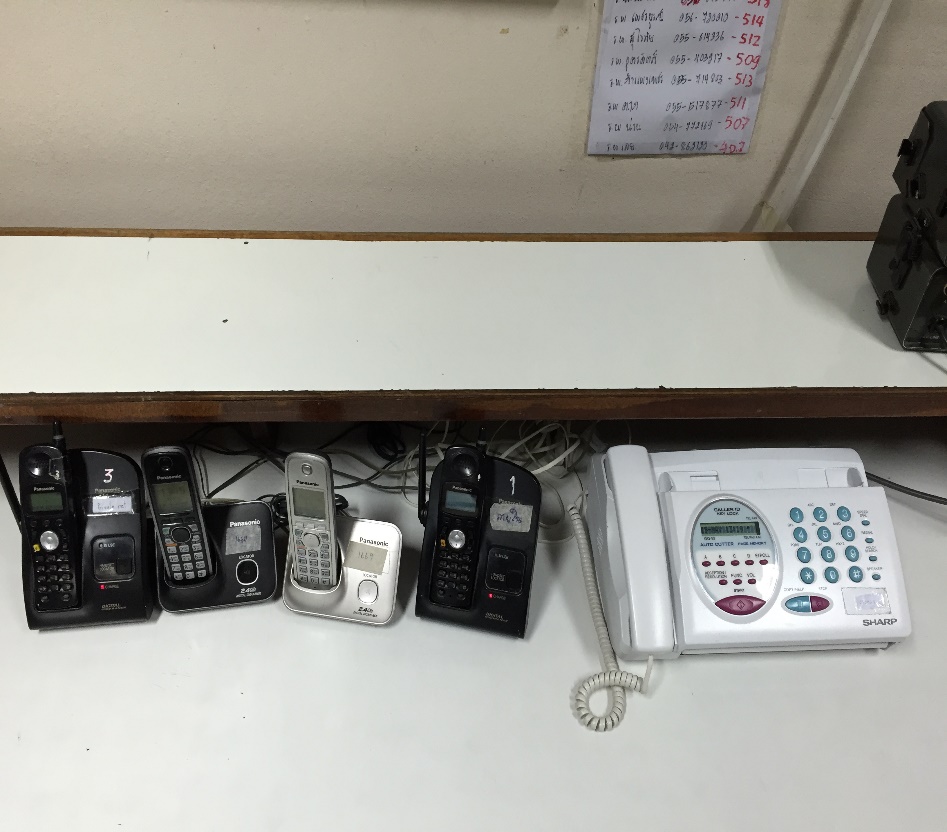 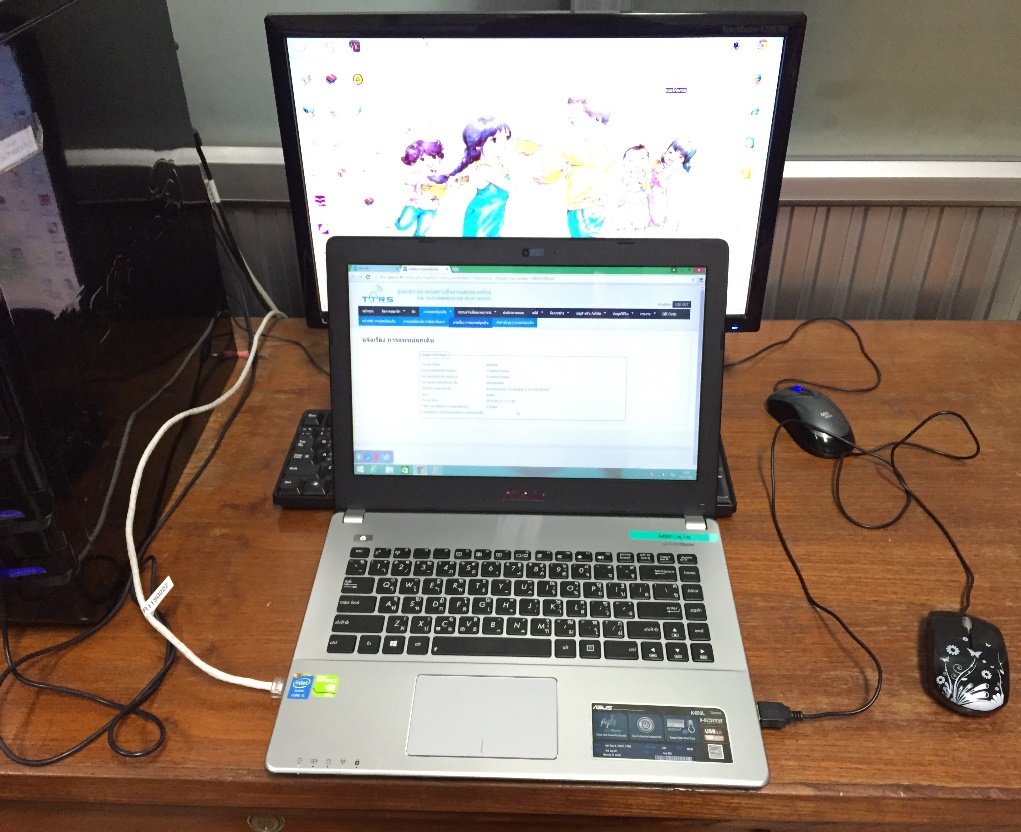 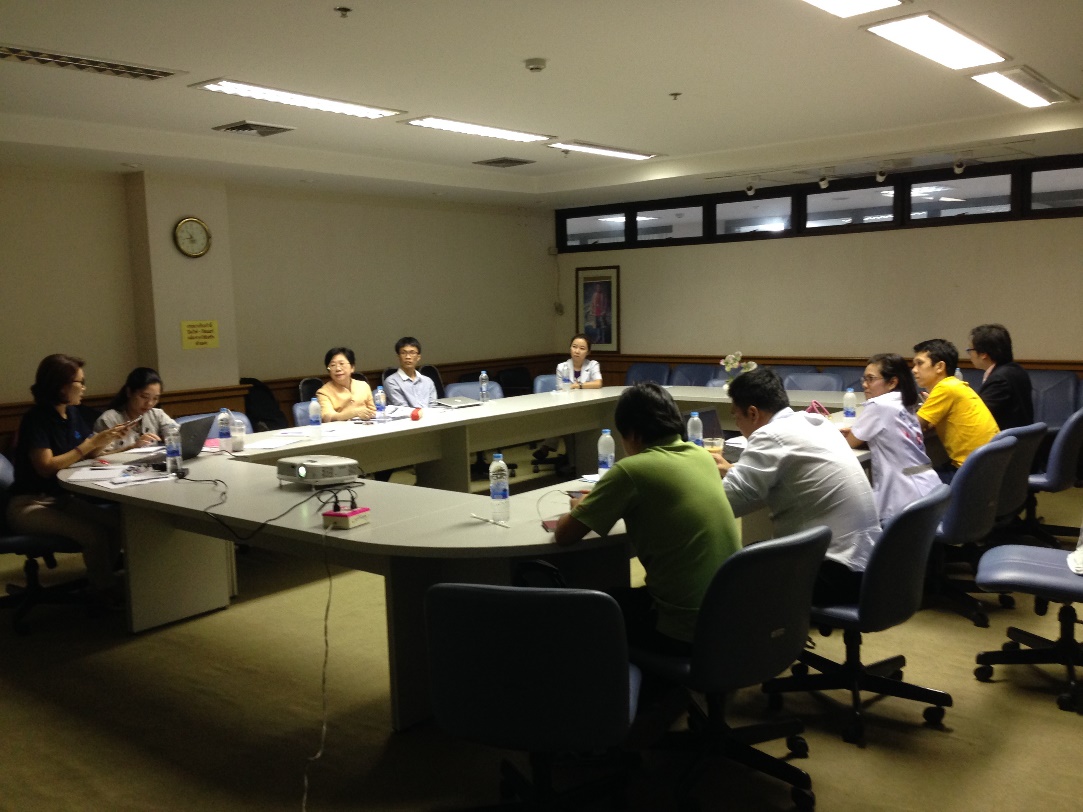 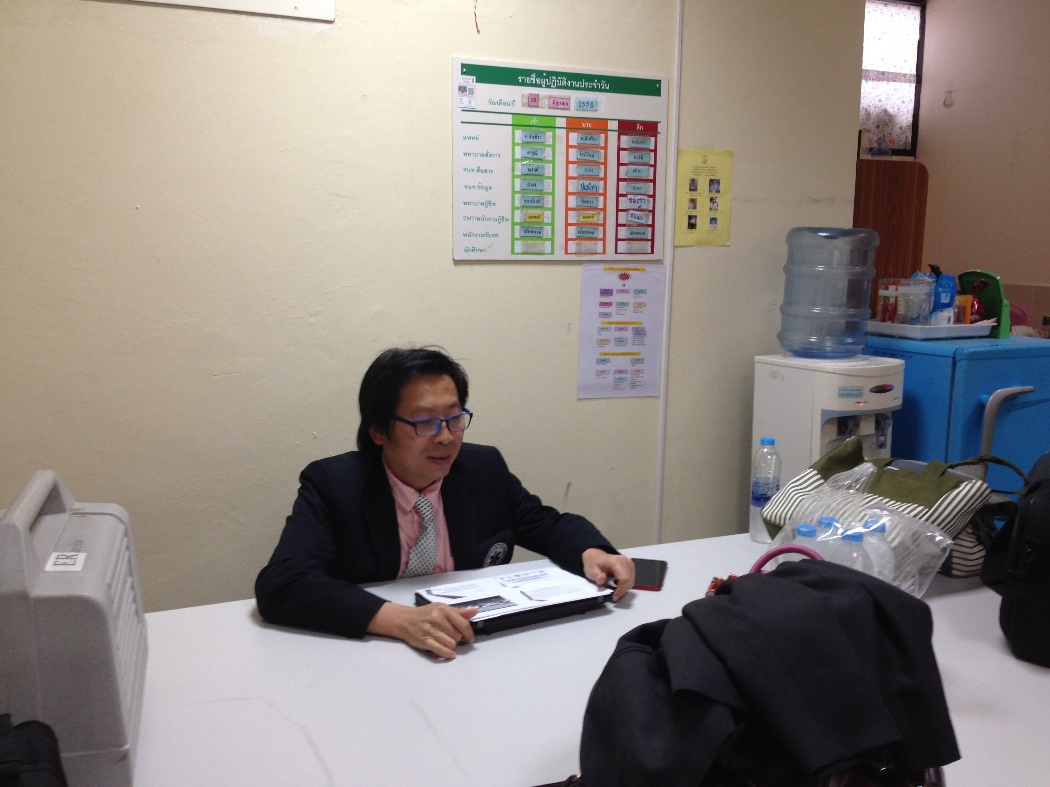 ลงพื้นที่เตรียมความพร้อมศูนย์รับแจ้งเหตุและสั่งการจังหวัดนนทบุรี
โรงพยาบาลพระนั่งเกล้า 
๑ กรกฎาคม ๒๕๕๘ เวลา ๐๙.๐๐ – ๑๒.๐๐ น.
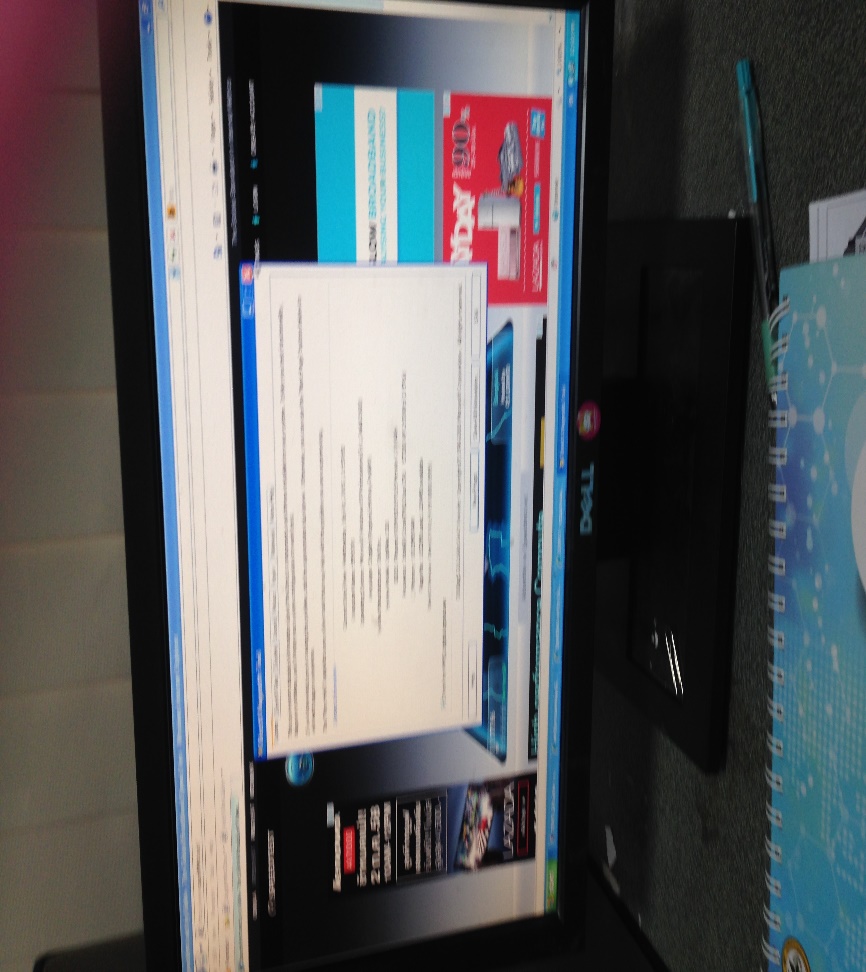 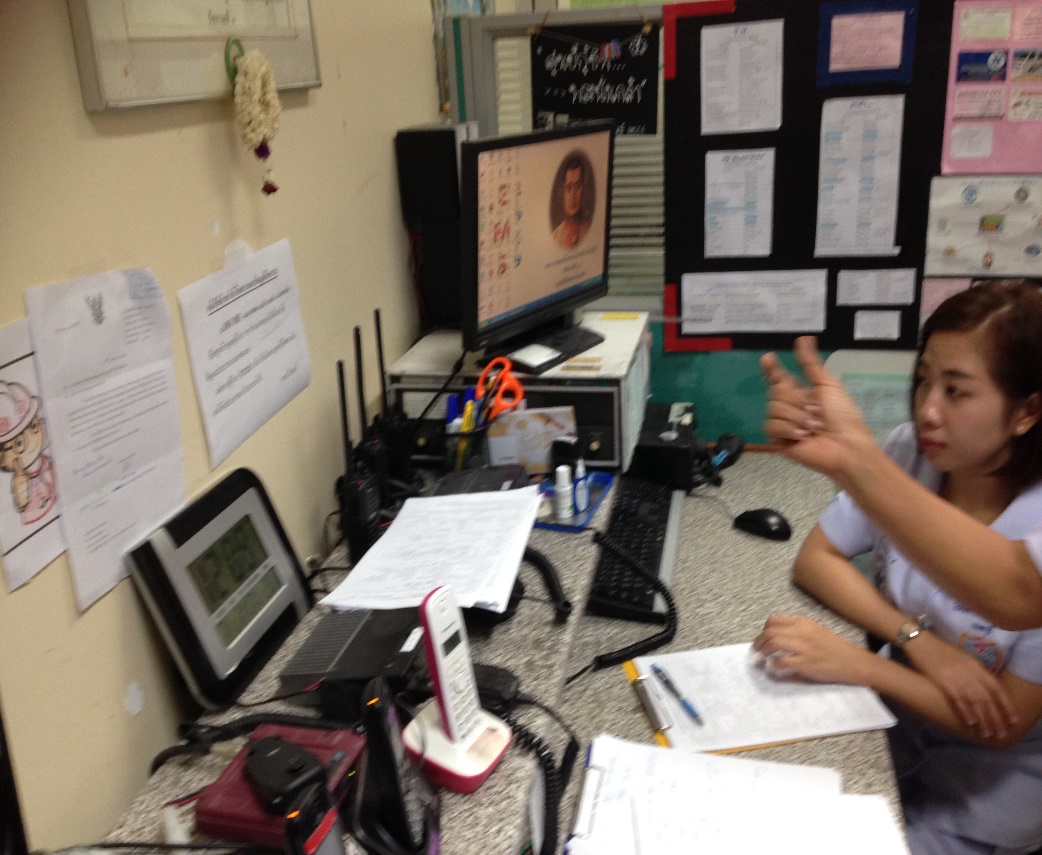 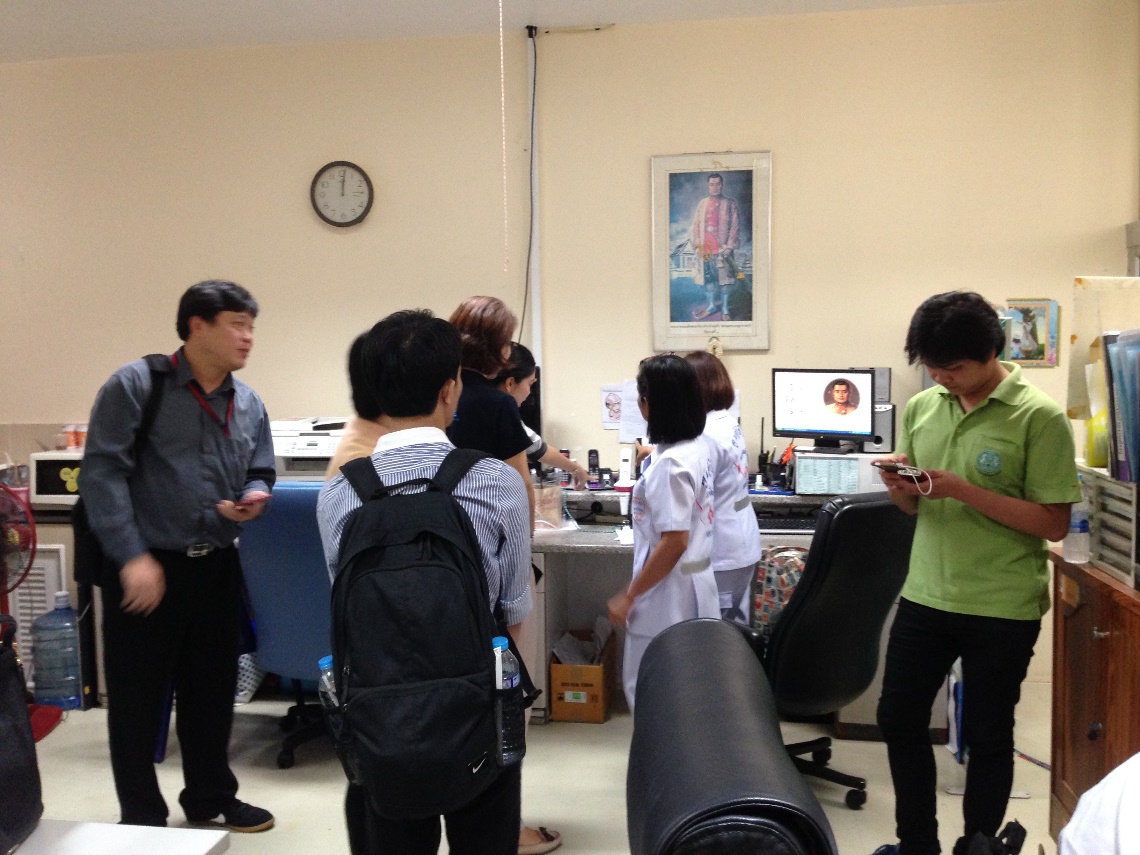 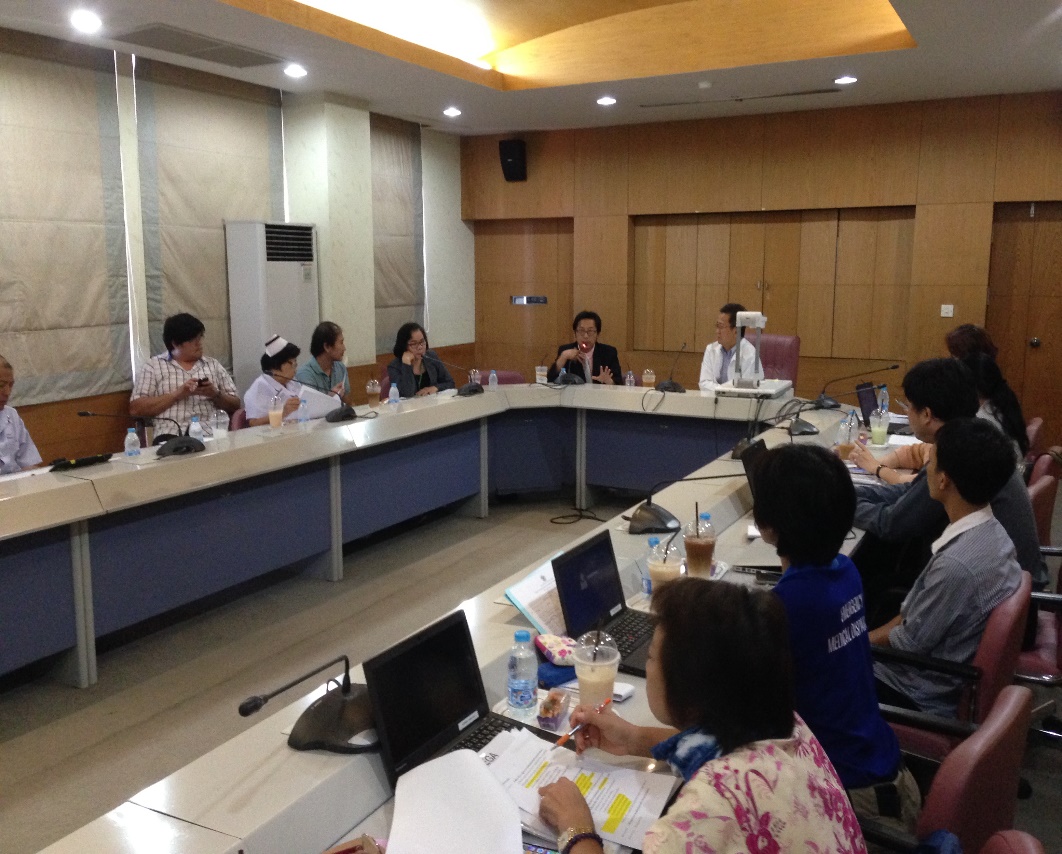 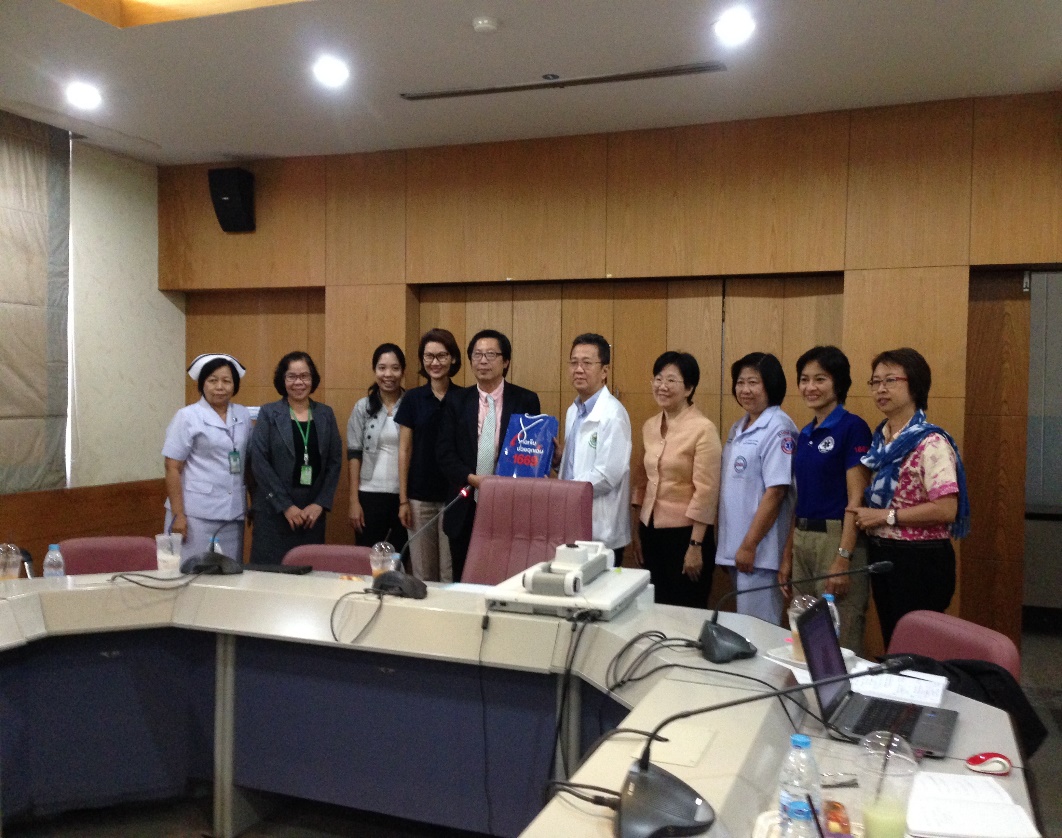 ลงพื้นที่เตรียมความพร้อมศูนย์รับแจ้งเหตุและสั่งการจังหวัดสมุทรปราการ 
๑ กรกฎาคม ๒๕๕๘ เวลา ๑๓.๐๐ – ๑๖.๐๐ น.
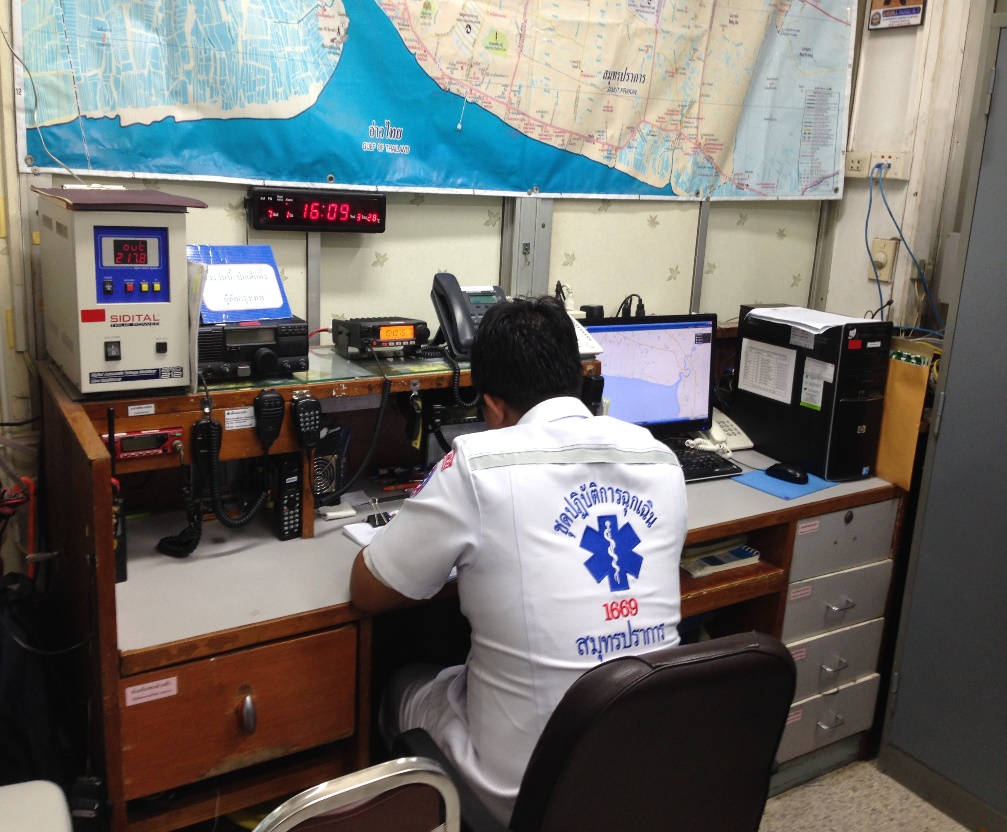 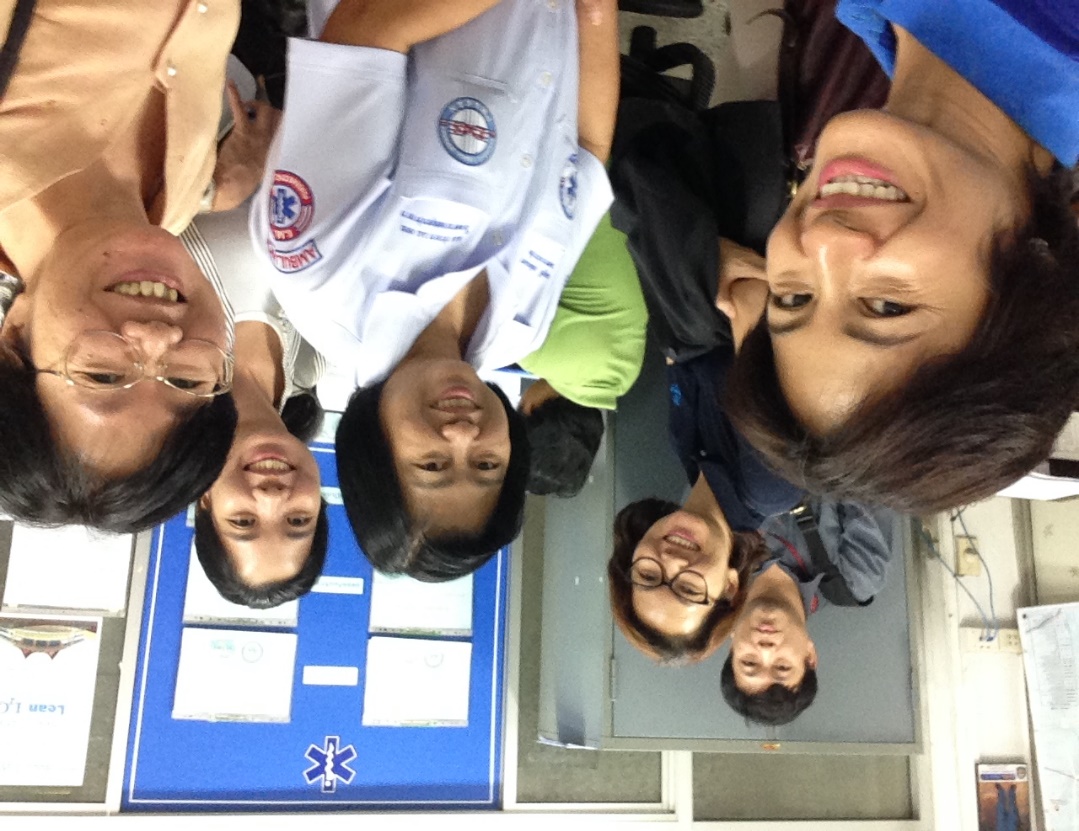 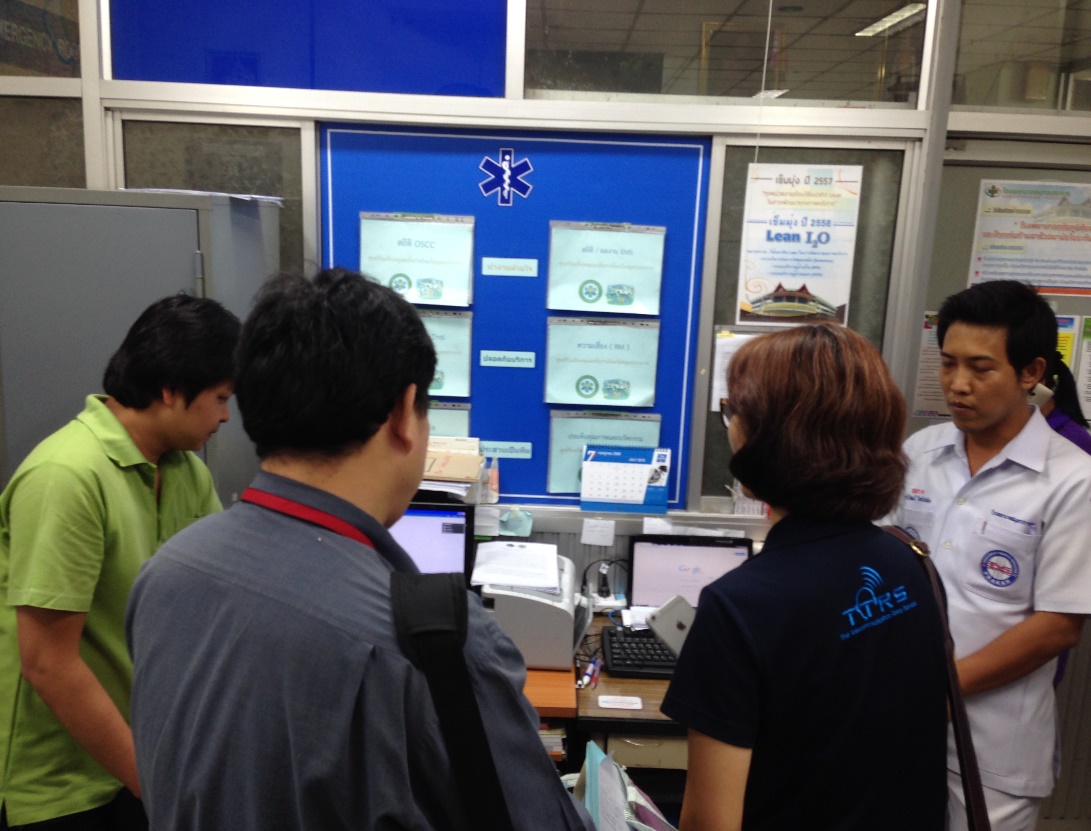 ศูนย์รับแจ้งเหตุและสั่งการจังหวัดนำร่อง จัดเตรียมอุปกรณ์ให้พร้อมก่อนเริ่มทดลอง มีดังนี้
คอมพิวเตอร์ จำนวน ๑ ชุด ประกอบด้วย
ระบบปฏิบัติการ window 7 ขึ้นไป
กล้อง web cam
มีลำโพง/หูฟัง
มีไมค์โครโฟน
อินเทอร์เน็ตขั้นต่ำอย่างน้อย ๑๐Mbps/๑Mbps